Colegio de Abogados de San Isidro
Septiembre 2022
Laudo Arbitral

Laudo es la denominación de la resolución que dicta un árbitro y que sirve para dirimir un conflicto entre dos o más partes.

El equivalente al laudo en el orden jurisdiccional es la sentencia, que es la que dicta un juez. La diferencia estriba en que, mientras que la jurisdicción del juez viene marcada por la ley, la jurisdicción del árbitro viene dictada por la autonomía de la voluntad. Por lo tanto, el arbitraje debe ser aceptado por ambas partes (ya sea de forma previa, a través de un contrato, o posteriormente, cuando ya ha surgido el conflicto) como forma de resolver el litigio.
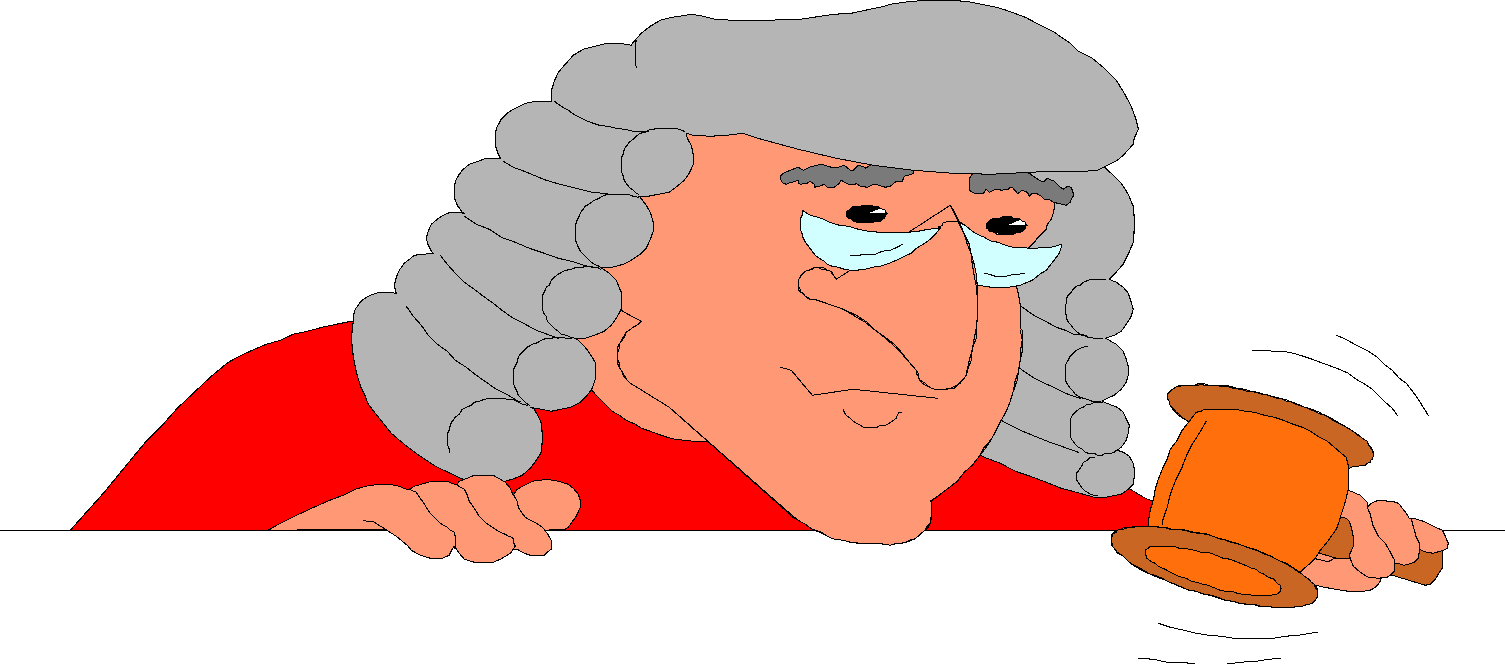 Estudio Michelson
Abogados
SECCIÓN IV               
LAUDO ARBITRAL
Artículo 50.- Plazo para laudar: El tribunal emitirá el laudo arbitral dentro del término de 30 días contados desde el vencimiento del plazo de presentación de los alegatos, desde su presentación si esta fuere anterior, o desde la celebración de la vista de causa, en su caso. Ese plazo se reducirá a 15 días, tratándose de árbitro único. 
 El laudo será fundado en derecho, interpretando el derecho aplicable con equidad y se emitirá por mayoría de votos de los integrantes del Tribunal, que deberán expedirse individualmente, sobre cada una de las cuestiones sometidas a decisión, pudiendo dejarse constancia en los fundamentos de las disidencias que hubiere
Estudio Michelson
Abogados
Contenido de los Laudos
Por escrito
Cuestiones formales  		Lugar y fecha
					Firma de los árbitros


					Puntos a Laudar
Cuestiones puestas a decisión 	Accesorias
					Substanciación consentida

					Juicio Arbitral (Arbitraje de Derecho)
Fundamentación 			Amigables componedores (Árbitros Arbitradores)
					Pericial Arbitral (Juicio de Árbitros)	
			CCCN, Art. 1662, párrafos f) deliberar con los demás árbitros; g) dictar el laudo               motivado y en el plazo establecido.


Plazo	Art. 1658, párrafo d) el plazo en que los árbitros deben pronunciar el  laudo. Si no se ha pactado el plazo, rige el que establezca el reglamento de la entidad administradora del arbitraje, y en su defecto el que establezca el derecho de la sede (CCCN).

Mayoría en el Tribunal
Efecto de cosa juzgada del laudo
-El efecto de cosa juzgada se proyecta en tres dimensiones:
(1) efecto del laudo respecto de las controversias existentes entre las partes;
(2) efecto sobre futuras controversias que puedan suscitarse entre ella; y
(3) efecto respecto de terceros.

-Controversias existentes 
Respecto a las partes mismas, el laudo resuelve las controversias surgidas entre las partes que fueron sometidas a arbitraje. Si una de las partes iniciara una acción judicial contra la otra en relación con el objeto del arbitraje, basándose en la misma pretensión el tribunal judicial debería desestimar la acción en razón de que las cuestiones controvertidas ya han sido resueltas con efecto de cosa juzgada.
Si el laudo fuera inválido y el tribunal judicial competente lo anulara, no tendrá efectos de cosa juzgada en futuros procesos.
CONTROVERSIAS POSTERIORES

Cuando se suscitan controversias posteriores entre las mismas partes, se plantean cuestiones más complejas. La teoría del stare decisis en el ámbito del arbitraje no será vinculante respecto de futuras controversias que pudieran surgir entre las mismas partes. Ello no significa que la decisión previa será necesariamente irrelevante para la resolución de una controversia, especialmente en lo referente a los efectos de cosa juzgada.
Los tribunales judiciales de EEUU han aplicado el principio de cosa juzgada (preclusión de acciones) para impedir que se formulen reclamaciones que podrían haberse planteado en un proceso arbitral anterior, pero no se plantearon. Del mismo modo, han aplicado el Estoppel colateral (preclusión de cuestiones) para evitar que se introduzcan cuestiones ante la justicia que hubieran sido previamente decididas de manera íntegra y justa en un proceso arbitral, y han rechazado la idea de que las diferencias procedimentales existentes entre un proceso arbitral y uno judicial obstan a la aplicación al laudo arbitral de la teoría de la preclusión de cuestiones. No obstante, aun en caso que el laudo no tenga carácter preclusivo, puede ser admitido como medio de prueba.
Efecto del laudo respecto de terceros
El tribunal arbitral no posee la facultad de dictar órdenes ni de impartir instrucciones respecto de personas que no sean partes del acuerdo de arbitraje, salvo que así lo hubieran consentido de alguna manera que permita inferir que, sin convertirse en partes del acuerdo, tenían la intención de obligarse por el laudo.
De ello se desprende que el laudo no puede conferir derechos ni imponer obligaciones en forma directa a una persona que no sea parte del acuerdo de arbitraje.
El laudo puede en muchos casos tener efectos indirectos importantes en personas que no intervinieron en el arbitraje.
El laudo no tendrá autoridad de cosa juzgada respecto de reclamaciones posteriores contra el tercero, pero será un importante medio de persuasión.v.g. Es posible que un laudo dictado en contra de unas de las personas solidariamente responsables libere en los hechos a la otra parte solidaria de su responsabilidad.
La imposición de costas y los honorarios en el proceso arbitral
Art. 1658, párrafo f) del CCCN establece que se puede convenir el modo en que se deben distribuir o soportar los costos del arbitraje.

Art. 1664 del CCCN.- Retribución de los árbitros. Las partes y los árbitros pueden pactar los honorarios de éstos  o el modo de determinarlos. Si no lo hicieran, la regulación se hace por el tribunal judicial de acuerdo a las reglas locales aplicables a la actividad extrajudicial de los abogados. 

Conforme la jurisprudencia referida al tema, como pauta orientadora para la fijación de honorarios en juicios arbitrales, se utilizan las escalas previstas en el Reglamento de Conciliación Facultativa y de Arbitraje de la Cámara de Comercio Internacional.
Cassagne, Juan Carlos y otros c/ Manliba S.A. y otra (CS, diciembre 23-992)

Yacimientos Carboníferos Fiscales s/ Tribunal Arbitral (CS, noviembre 11-997)

Rocca, J. C. c/ Consultara S.A. s/ Ordinario (CS, mayo 31-999)

Blanco, Guillermo c/ Petroquimica Bahía Blanca s/ Recurso Ordinario (CS, abril 29-997)
Art 1664 del Código Civil y Comercial de la Nación
Retribución de los árbitros. Las partes y los árbitros pueden pactar los honorarios de éstos o el modo de determinarlos. Si no lo hicieran, la regulación se hace por el tribunal judicial de acuerdo a las reglas locales aplicables a la actividad extrajudicial de los abogados.

Artículo 1657. Las partes pueden encomendar la administración del arbitraje y la designación de árbitros a asociaciones civiles u otras entidades nacionales o extranjeras cuyos estatutos así lo prevean. Los reglamentos de arbitraje de las entidades administradoras rigen todo el proceso arbitral e integran el contrato de arbitraje.
Pérdida de Jurisdicción
Artículo 52.- Pérdida de jurisdicción: Transcurrido el plazo indicado en el artículo 50 sin que se hubiera dictado el laudo, los árbitros perderán su jurisdicción en forma automática, sin derecho a percibir honorario alguno, debiendo ser excluidos de la lista respectiva o del tribunal preconstituido-en su caso-, y serán responsables personalmente por los daños y perjuicios causados.
Artículo 1665. Extinción de la competencia de los árbitros
La competencia atribuida a los árbitros por el contrato de arbitraje se extingue con el dictado del laudo definitivo, excepto para el dictado de resoluciones aclaratorias o complementarias conforme a lo que las partes hayan estipulado o a las previsiones del derecho de la sede.
Forma
Artículo 53.- El laudo se emitirá por escrito, con indicación de fecha y lugar, y deberá ser firmado por los árbitros, o por el árbitro único, en su caso. Se registrará de acuerdo a la forma que el Tribunal Arbitral del Colegio de Abogados departamental determine, y tendrá carácter exclusivamente privado. Sin perjuicio de ello, el Tribunal Arbitral podrá hacer pública la doctrina de sus laudos, siempre que no se indique el nombre de las partes, ni se consigne dato alguno que posibilite su identificación.
Obligatoriedad
Artículo 54.- El laudo será obligatorio para las partes, y deberá ser cumplido por éstas dentro del término de cinco días (5) de quedar firme, salvo fijación de otro término por parte del Tribunal. El laudo arbitral firme tendrá efectos de cosa juzgada, y carácter de título ejecutorio, pudiendo ser ejecutado directamente por ante el órgano judicial competente. El laudo podrá disponer la fijación de astreintes para el supuesto de incumplimiento de lo resuelto en el mismo.

Art 1655 CCyC: El convenio arbitral obliga a las partes a cumplir lo estipulado y excluye la competencia de los tribunales judiciales sobre las controversias sometidas a arbitraje, excepto que el tribunal arbitral no esté aún conociendo de la controversia, y el convenio parezca ser manifiestamente nulo o inaplicable.
En caso de duda ha de estarse a la mayor eficacia del contrato de arbitraje.
Notificación del laudo
Artículo 55.- El laudo se notificará personalmente o por cédula a las partes dentro del término de cinco (5) días de dictado, con transcripción de la parte resolutiva. No se emitirá copia ni testimonio del laudo hasta que se encuentren abonados los honorarios profesionales de abogados, expertos y cualquier otra asistencia especializada, con los aportes de ley.
Aclaratoria
Artículo 56.- Sin perjuicio de la iniciativa del Tribunal, las partes podrán solicitar ante el mismo, aclaratoria del laudo, dentro de los cinco días siguientes a su notificación, haciéndole saber a la otra parte a los efectos de que se efectúe: 1).- una aclaración del laudo, en algún concepto oscuro sin alterar en lo sustancial su decisión. La aclaración formará parte del laudo. 2).- una rectificación del laudo, para que corrija, errores de cálculo, de copia, tipográficos o cualquier otro error de naturaleza similar. 3).- un laudo adicional respecto de reclamaciones formuladas en el procedimiento arbitral pero omitidas en el laudo. El Tribunal resolverá dentro del término de diez días.
Irrecurribilidad. Aclaratoria. Nulidad
Artículo 57.- Contra la decisión del Tribunal Arbitral no se admitirá recurso alguno, sin perjuicio de los recursos establecidos en el artículo. 798, segundo párrafo, del Código Procesal Civil y Comercial de la Provincia de Buenos Aires. En ningún caso podrá solicitarse judicialmente la suspensión preventiva o cautelar de la ejecución del laudo. 
Art 1655 CCyC: Los laudos arbitrales que se dicten en el marco de las disposiciones de este Capítulo pueden ser revisados ante la justicia competente por la materia y el territorio cuando se invoquen causales de nulidad, total o parcial, conforme con las disposiciones del presente Código. 
En el contrato de arbitraje no se puede renunciar a la impugnación judicial del laudo definitivo que fuera contrario al ordenamiento jurídico 
(En la reforma de Justicia 2020 se propone derogar el presente párrafo).
Estudio Michelson
Abogados
Recursos y Remedios en los Laudos Arbitrales
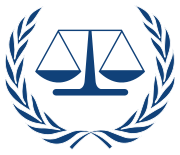 Estudio Michelson
Abogados
Recursos y Remedios en los Laudos Arbitrales
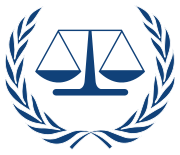 Estudio Michelson
Abogados
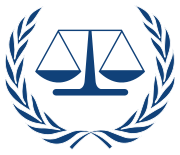 Recursos y Remedios en los Laudos Arbitrales
Ley aplicable
Artículo 58.- Tratándose de Arbitraje Internacional, el Tribunal aplicará la ley que las partes hayan convenido. En defecto de lo anterior, se aplicará la ley que determinen las normas de conflicto de leyes que estime aplicables.
 Corresponderá a las partes allegar al Tribunal los textos debidamente traducidos y legalizados de las normas extranjeras que se deban aplicar, sin perjuicio de las facultades del Tribunal para la aplicación de oficio del derecho extranjero.
LEY 27.449, Ley de Arbitraje Comercial Internacional 2018
Art. 1° La presente Ley se aplicará al arbitraje comercial internacional, y LO REGIRÁ EN FORMA EXCLUSIVA, sin perjuicio de cualquier tratado multilateral o bilateral vigente en la República Argentina.
Tasa arbitral
Artículo 59: 1).- Por los servicios del Tribunal Arbitral se abonará una tasa arbitral única consistente en el importe equivalente a 2 jus arancelarios vigente al tiempo de promoción de la acción y se aplicará a los gastos causídicos. Los gastos por notificaciones en extraña jurisdicción no se encuentran alcanzados por la tasa arbitral, los cuales quedarán a cargo de la parte que lo solicita. 2).- La tasa arbitral deberá integrarse en su totalidad al tiempo de promoción de la acción. 3).- La falta de pago de la tasa, implicará la automática caducidad del procedimiento. Con costas al actor o al reconviniente en su caso. 4).- La tasa arbitral única será también aplicable en todos los procesos cualquiera sea su naturaleza, sean o no susceptibles de apreciación pecuniaria. 5).- Con esa tasa se sufragarán los **gastos administrativos, sin perjuicio de las aportaciones complementarias que, según el caso, podrá efectuar fundadamente el Colegio de Abogados departamental.
TASA ARBITRAL (continuación)
6).- La tasa arbitral única se aplicará para cualquiera de las dos modalidades de Tribunal, para el Tripartito como para el de Árbitro Único, que deba intervenir en las actuaciones.
 7).- La tasa integrará la condena en costas. 8).- derogado. 
9).- Reconvención: Si mediare reconvención, corresponderá el pago de una tasa arbitral única en un importe equivalente a 2 jus arancelarios vigente al tiempo de su interposición de la misma, a cargo del reconviniente. 
10).- Honorarios de los árbitros serán fijados por una Comisión Especial designada al efecto por el Consejo Directivo del Colegio Departamental, dentro de los cinco días de emitido el laudo (APLICA EL ART 63 RUCA)
 11).- Los honorarios de los árbitros serán de un orden razonable, teniendo en cuenta la complejidad del tema, el tiempo dedicado, el monto en disputa y cualquier otra circunstancia pertinente.
Honorarios de abogados **de parte
Artículo 60.- Los honorarios de los profesionales serán regulados por el Tribunal en el momento de laudar o de concluirse las actuaciones por conciliación, transacción, avenimiento y otra forma de finalización del procedimiento, aplicándose lo dispuesto en el art. 9, Capítulo II, inciso 10 de la actual ley 8904 o norma o ley que la reemplace, teniendo en cuenta las etapas de intervención profesional. El honorario mínimo será de 10 jus.
 LEY 8904.- II Honorarios mínimos por la Labor Extrajudicial
Inc 10. Arreglos extrajudiciales mínimo del 50% de las escalas fijadas para los mismos asuntos judiciales establecidos en la presente ley
JUS  $ 5.425 a partir del 1/9/2022
Naturaleza de los honorarios
Artículo 61.- En todos los casos, los honorarios de los abogados de parte y peritos serán considerados de naturaleza extrajudicial y los honorarios de los expertos como de consulta técnica extrajudicial.
Honorarios de los peritos
Artículo 62.- Los honorarios de los peritos, expertos y cualquier otra asistencia especializada requerida por el Tribunal, serán regulados por éste teniendo en cuenta la labor efectivamente realizada con prescindencia del monto del asunto. **El conjunto de las regulaciones de honorarios a practicar por a los peritos y demás auxiliares no podrán exceder del 10 % del monto del asunto, sin perjuicio de los honorarios mínimos que el Tribunal considere  necesario  fijar .-  La inscripción de los peritos en los listados que formará el Tribunal Arbitral, implicará la plena aceptación de las pautas y reglas regulatorias establecidas en el presente reglamento.
Retribución de los árbitros
**Artículo 63.- El árbitro percibirá por las tareas desempeñadas en el arbitraje una suma fija, que forma parte de la condena en costas, de acuerdo a la siguiente escala en relación al monto del asunto, equivalente al 2% del monto del reclamo con un mínimo de 12 jus de honorarios y un máximo de 100 jus para todo los integrantes del Tribunal. Dicha suma será abonada por la o las partes conforme lo disponga el laudo arbitral, en el cual se dispondrá la solidaridad de ambas partes en el pago de la retribución de los árbitros y de los honorarios de los peritos y demás expertos que hubiesen intervenido.
Minimo 12 Jus  equivale a $ 65.100
Máximo 100 Jus $ 542,500 si es un Tribunal $ 180,833, 333
Tribunal Arbitral. Árbitro Único. Menciones
Artículo 64.- Las menciones efectuadas en este reglamento al Tribunal Arbitral, se entenderán referidas también al árbitro único, cuando este intervenga.
CASI
FIN


Guillermo Michelson Irusta